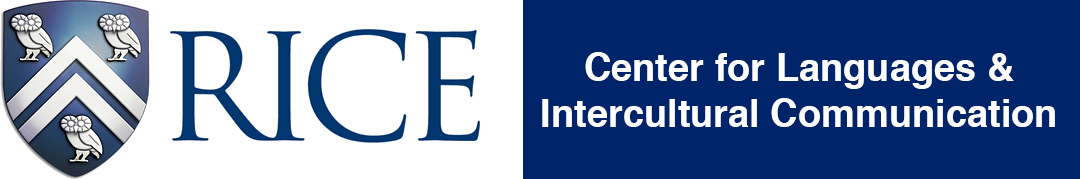 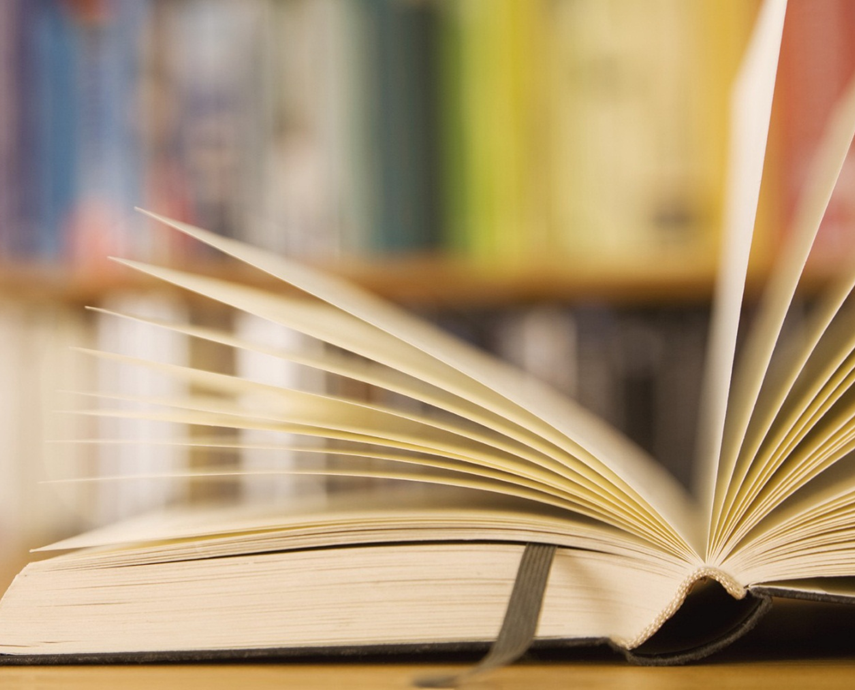 Using Authentic Materials to Design Classroom Activities
CLIC Summer Workshop for L2 Teachers
August 12-13, 2016
Aymara Boggiano
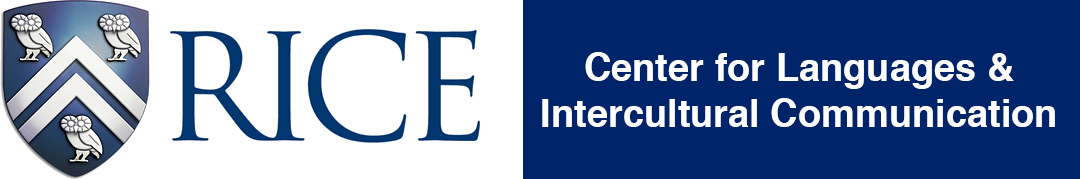 Outline
Authentic Materials
Concept – Types


Selecting & Preparing Authentic Materials
Distinguishing Scripted From Unscripted Materials
Retake on Authentic Materials: Corpora
Preparing Materials 

Using Authentic Materials to create classroom activities
3 Examples
2
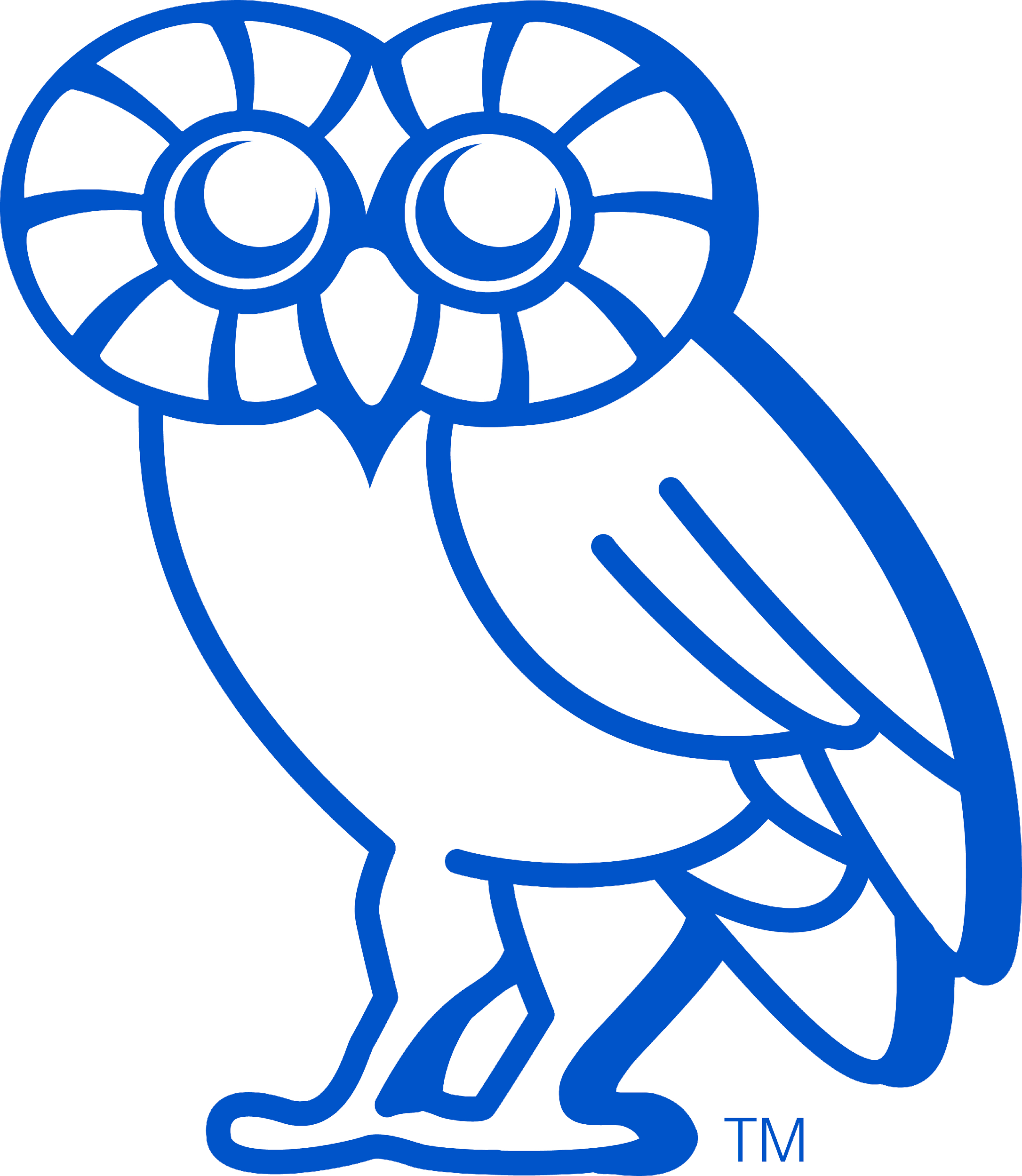 Authentic vs Non-authentic Materials
Non-Authetic: print, video, or audio materials 
Designed to look like authentic materials: 
  Ex: found in textbooks 
Not intended to be used by native speakers


Authentic materials: print, video, or audio
Used in daily lives: Ex: a menu from a restaurant
Created, but not specifically for teaching: Ex: Commercials
Intended to be used by natives speakers.
3
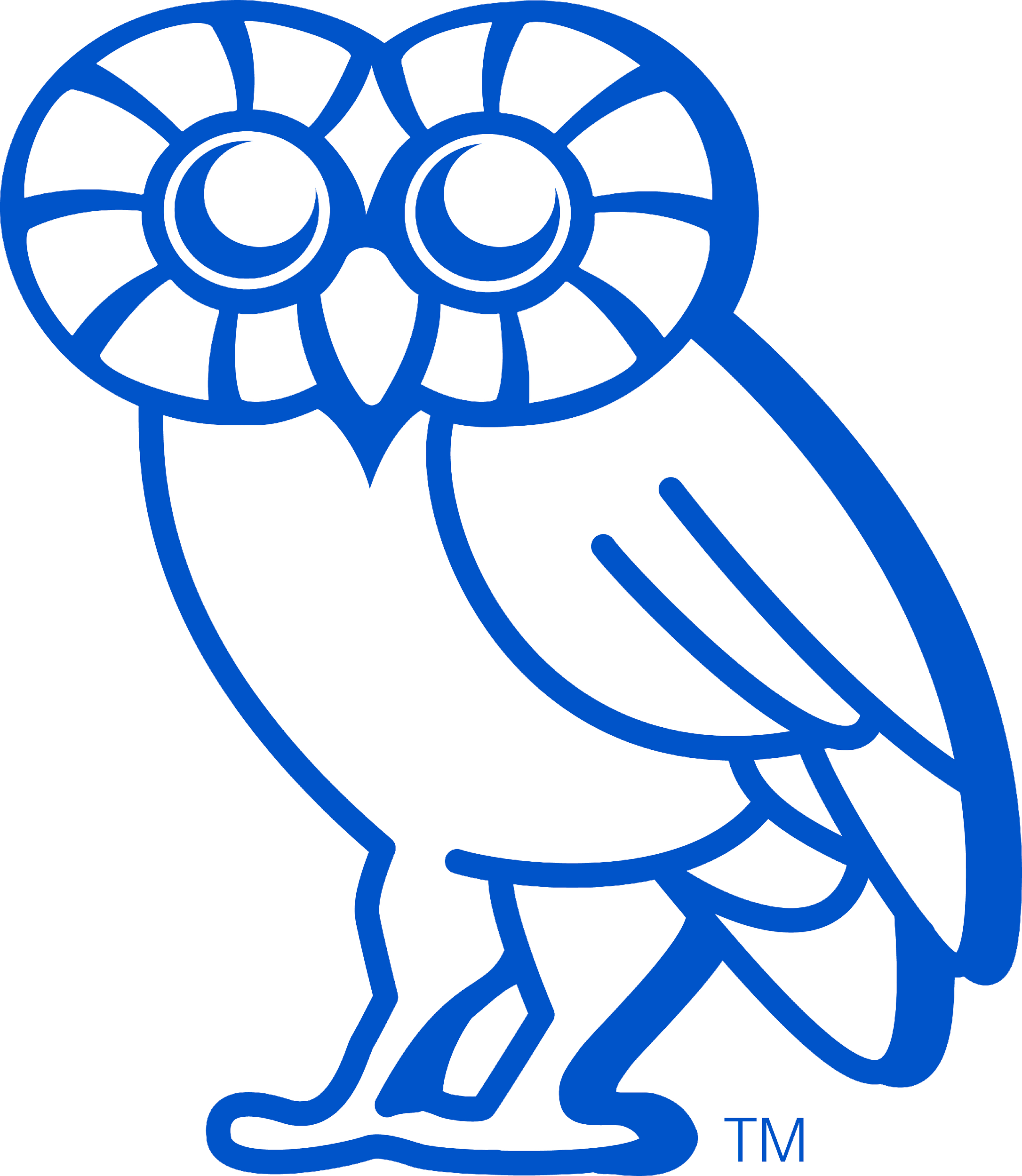 Importance of using Authentic Materials
Exposes learner to same language as a native speaker
Gives learner opportunity to observe and analyze vocabulary, grammar, pragmatic and cultural aspects of the language.
 Gives authenticity to:
learner’s interpretation of language
tasks conducive to language learning
Offers immediate proof that the language is used for real -life by real people.
Has a positive effect on student's motivation
4
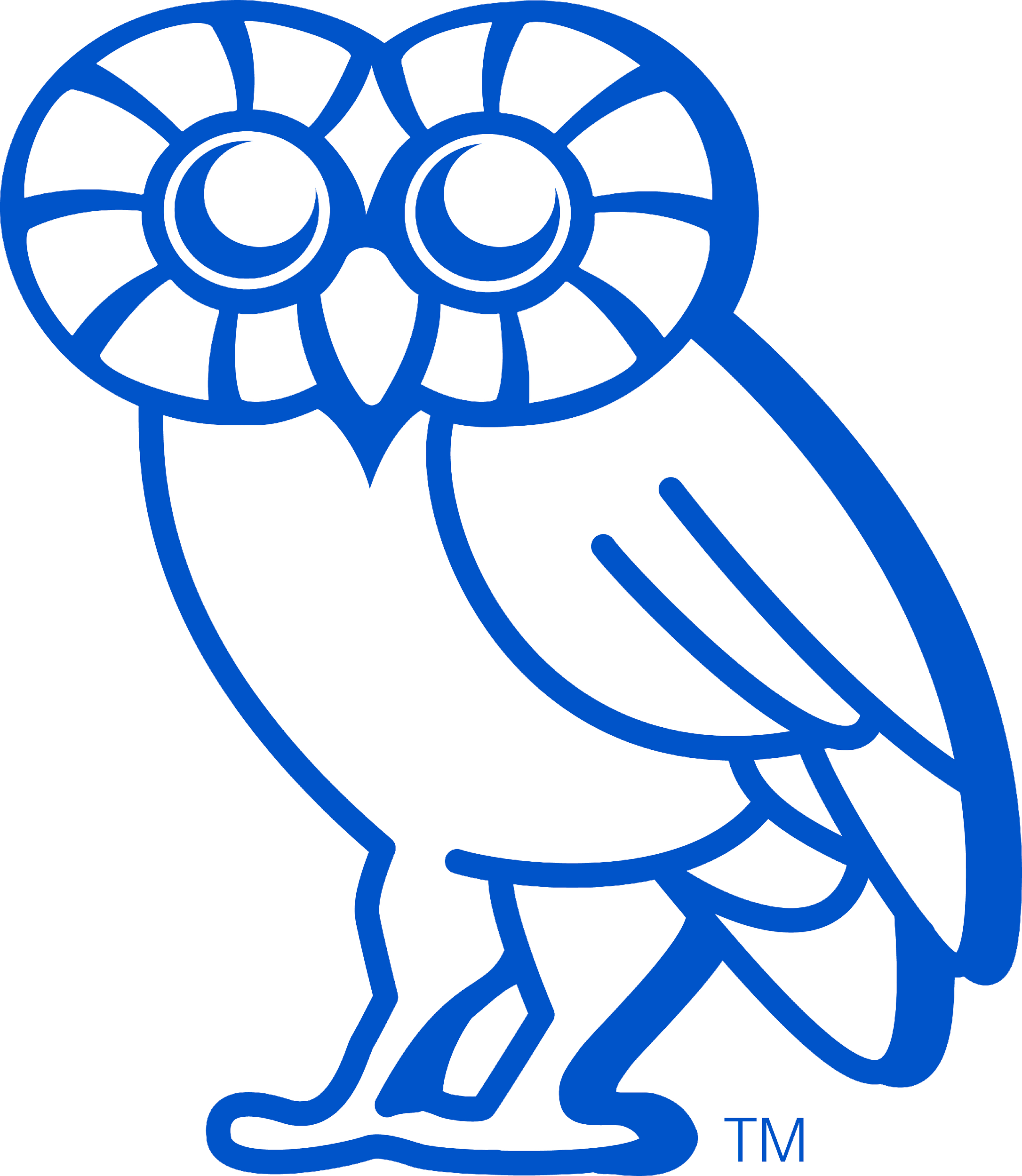 Authentic Materials
Print  or Digital  written materials
Digital Audio/video materials
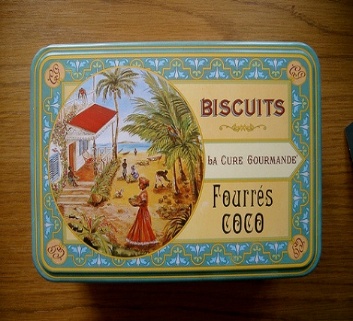 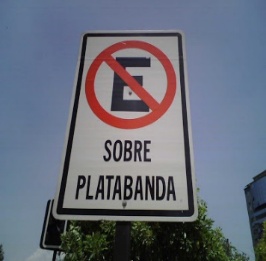 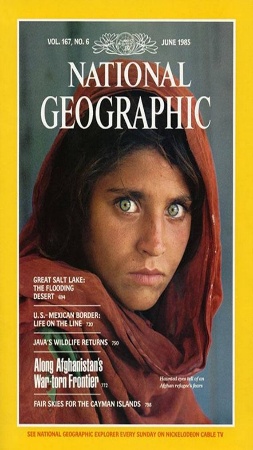 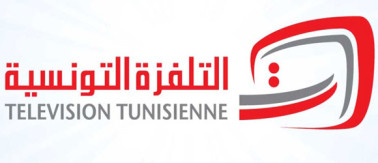 Utility bills 
Packing slips 
Order forms 
ATM screens 
ATM receipts 
Web sites 
Street signs 
Coupons 
Traffic tickets 
Greeting cards 
Calendars 
Report cards 
TV guides 
Food labels 
Magazines 
Newspapers 
Advertisements
Phone messages 
Radio broadcasts 
Podcasts 
E-books
Movies 
Videos and DVDs 
Television programs
Recorded interviews
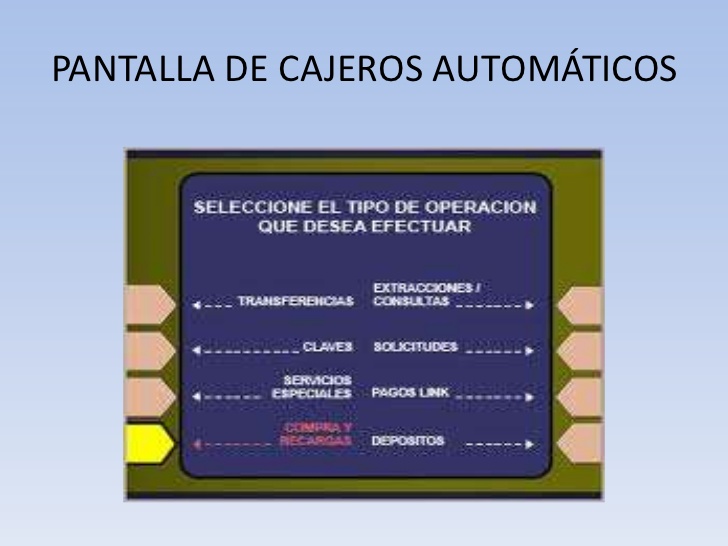 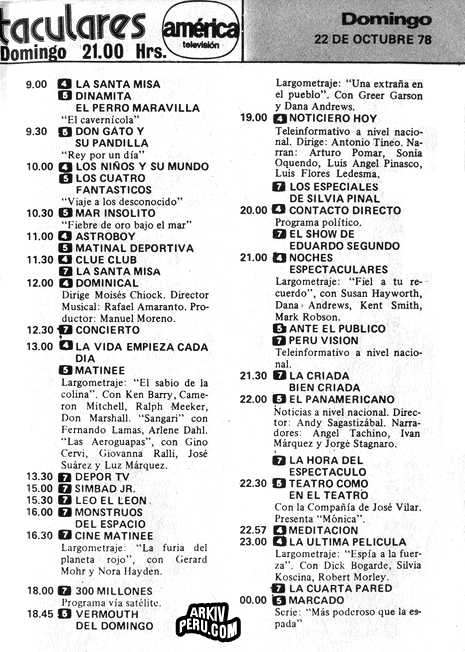 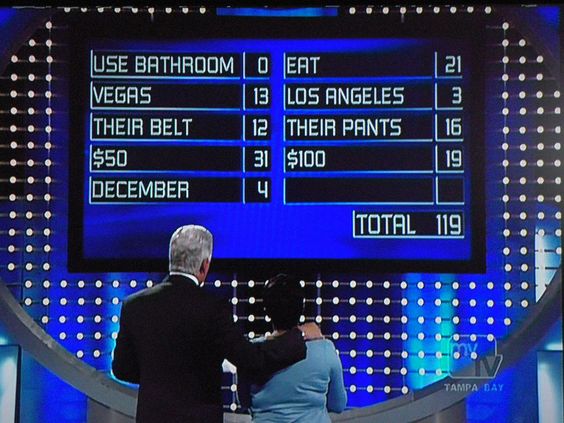 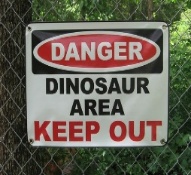 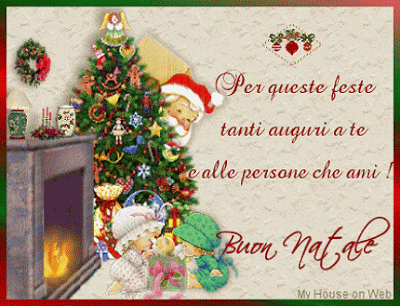 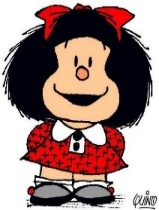 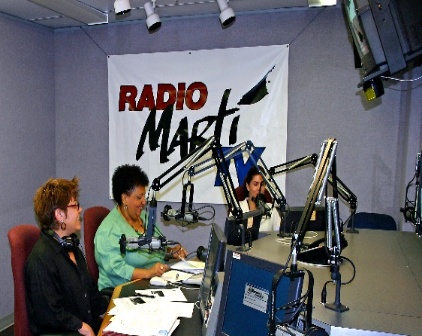 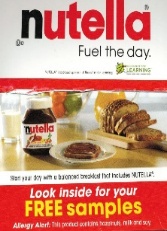 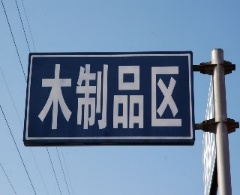 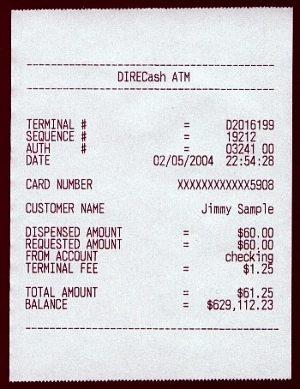 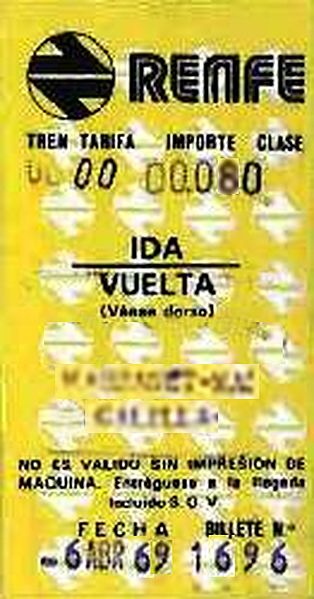 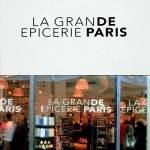 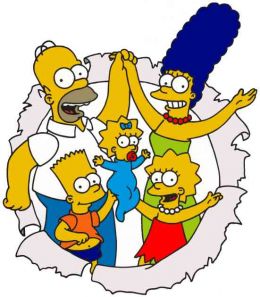 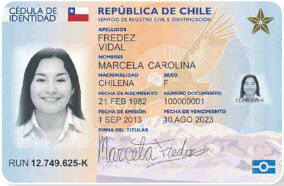 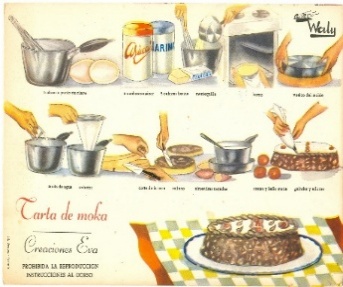 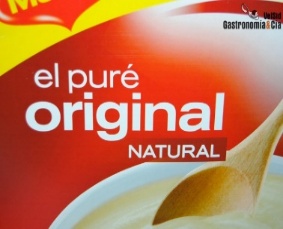 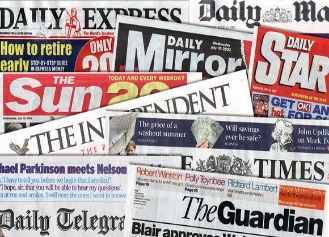 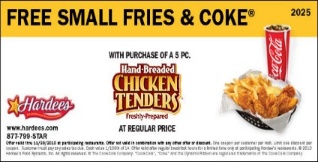 5
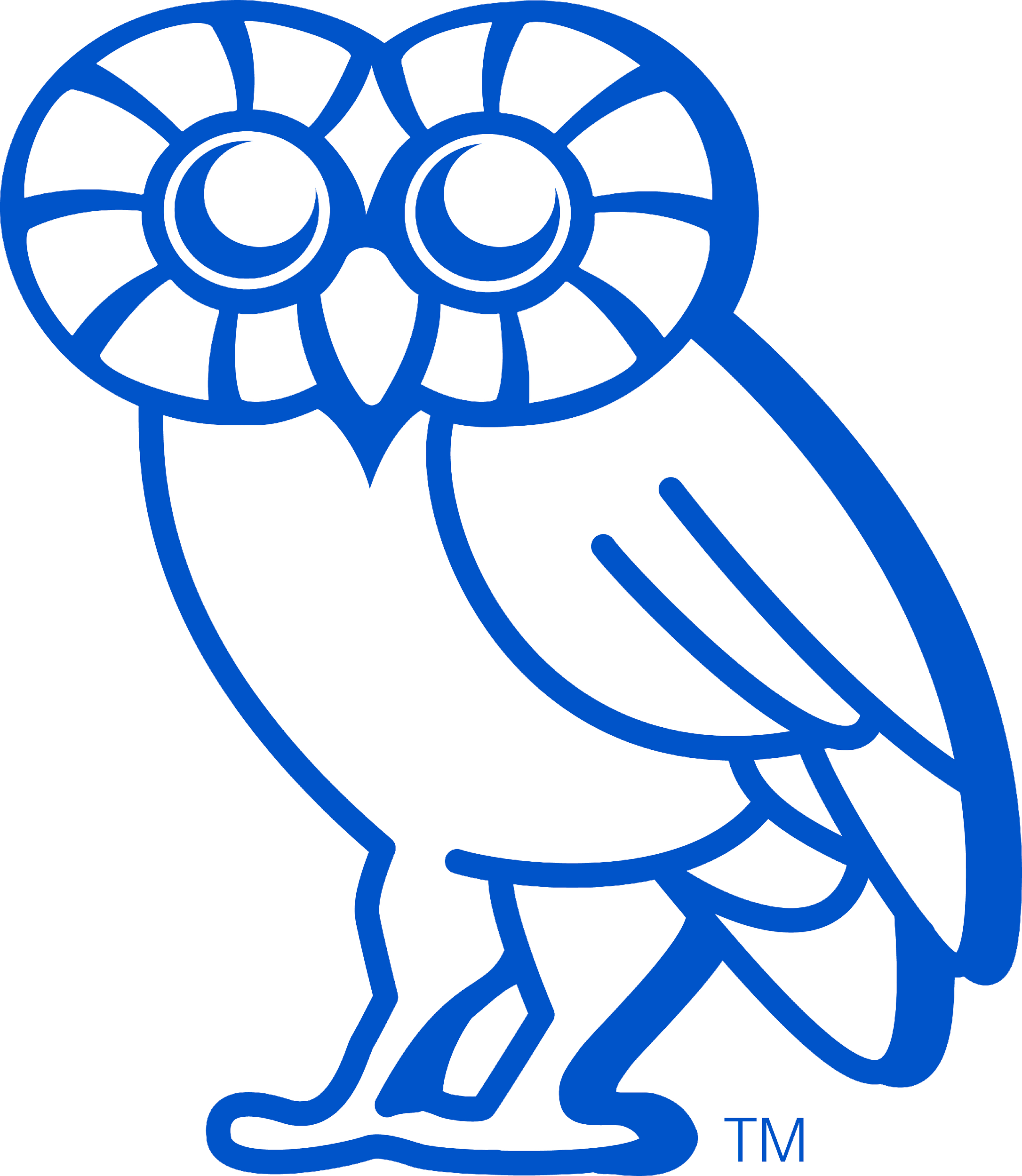 Authentic Materials
Have you ever collected these type of materials?
Make a list of as many examples as you can that you have collected 

Write a check mark next to the ones you have actually used in a lesson plan
Share the information with a partner



Use Handout 1
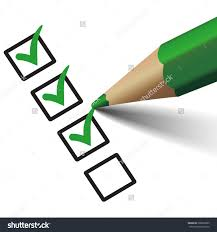 6
On our list of Authentic Materials,are there any that can be used to teach Communicative Practices?
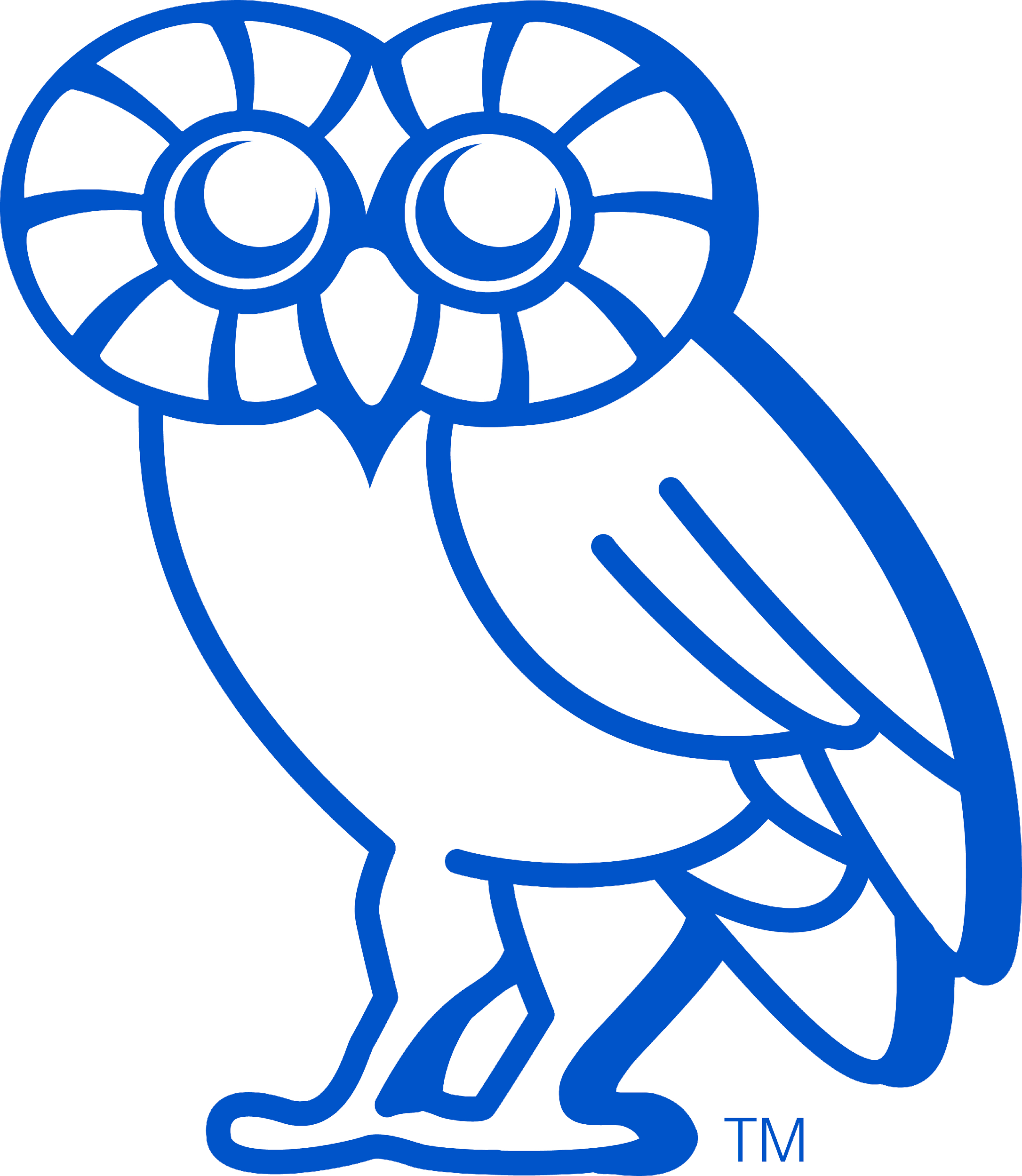 Use Handout 1
7
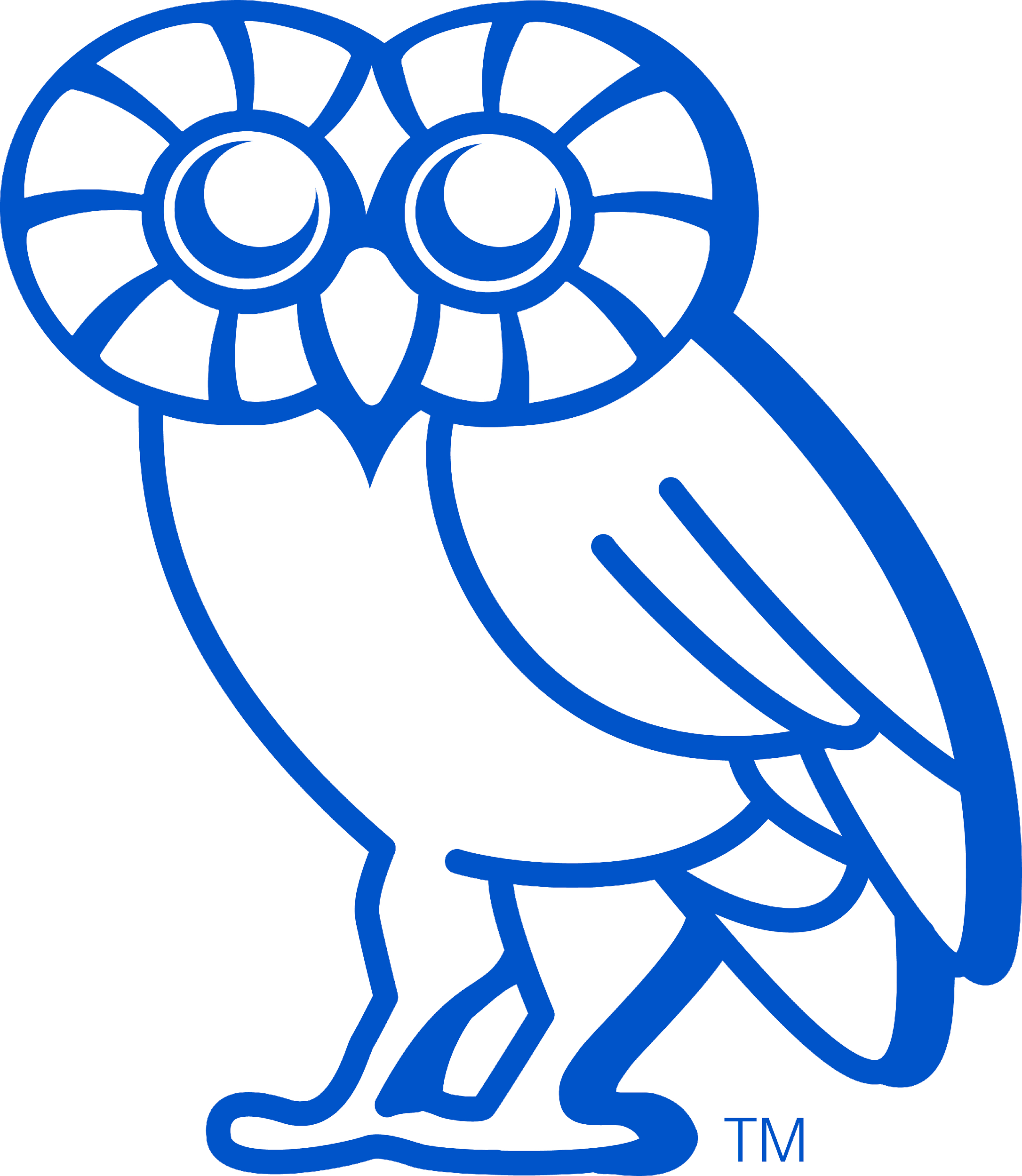 Authentic Materials
Print  or Digital  written materials
Digital Audio/video materials
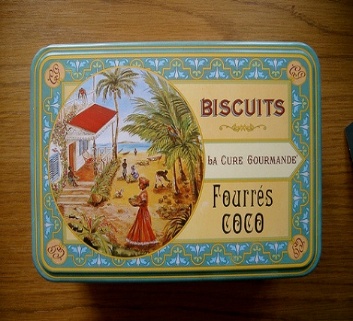 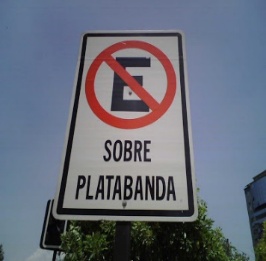 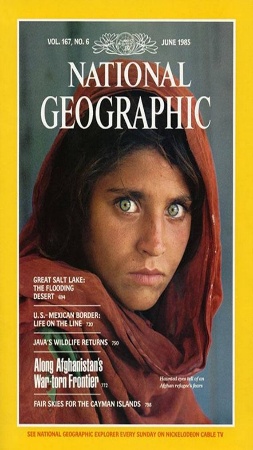 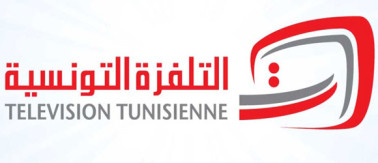 Utility bills 
Packing slips 
Order forms 
ATM screens 
ATM receipts 
Web sites 
Street signs 
Coupons 
Traffic tickets 
Greeting cards 
Calendars 
Report cards 
TV guides 
Food labels 
Magazines 
Newspapers 
Advertisements
Phone messages 
Radio broadcasts 
Podcasts 
E-books
Movies 
Videos and DVDs 
Television programs
Recorded interviews
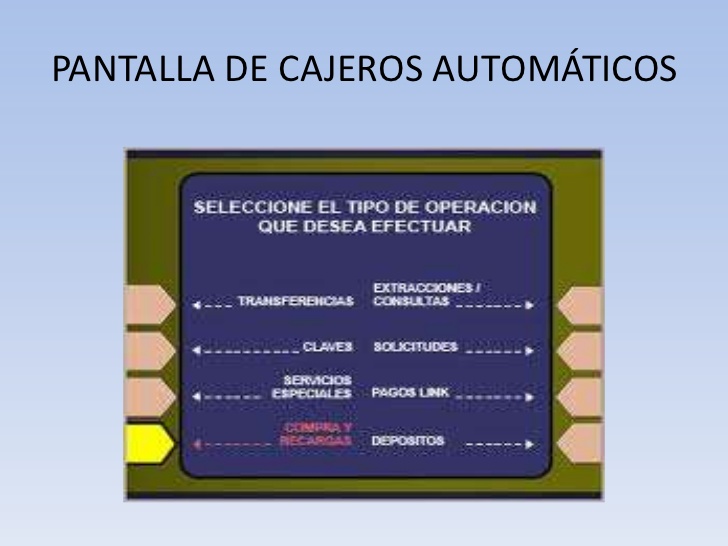 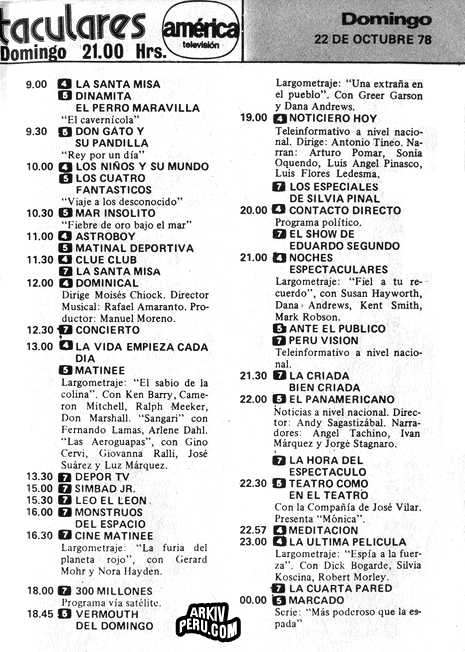 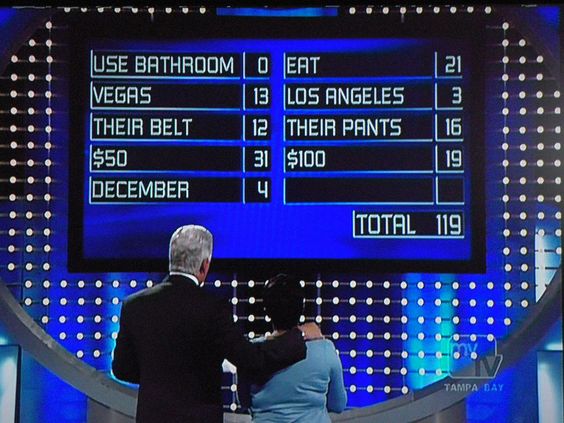 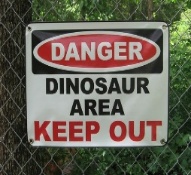 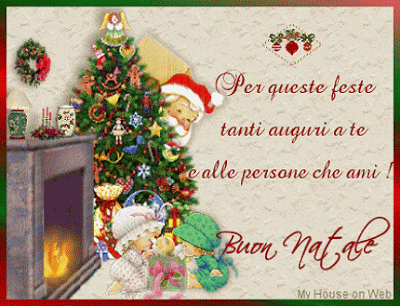 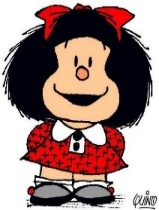 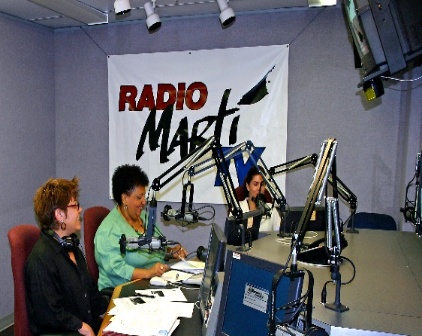 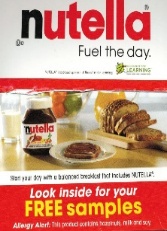 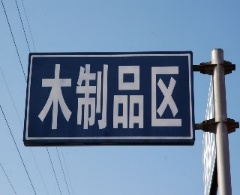 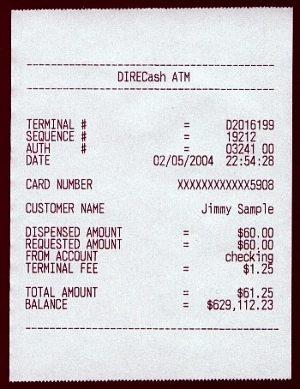 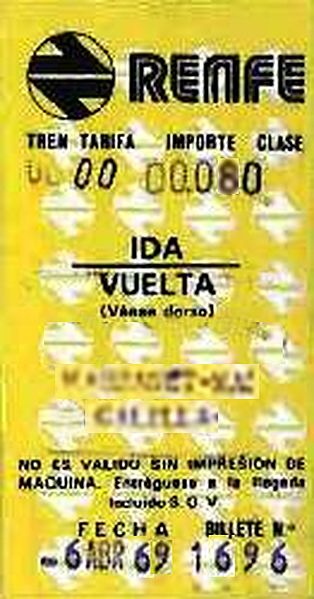 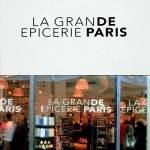 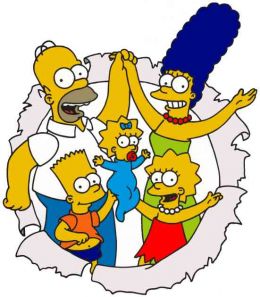 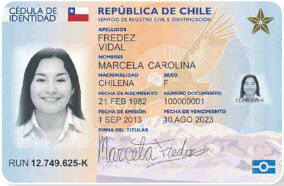 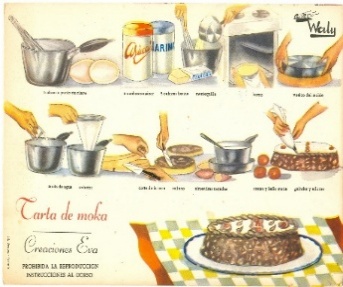 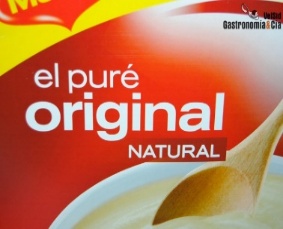 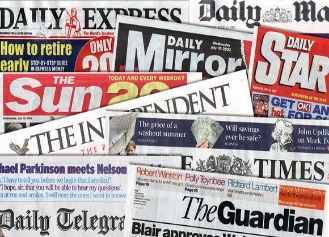 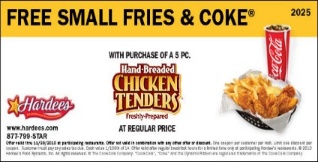 8
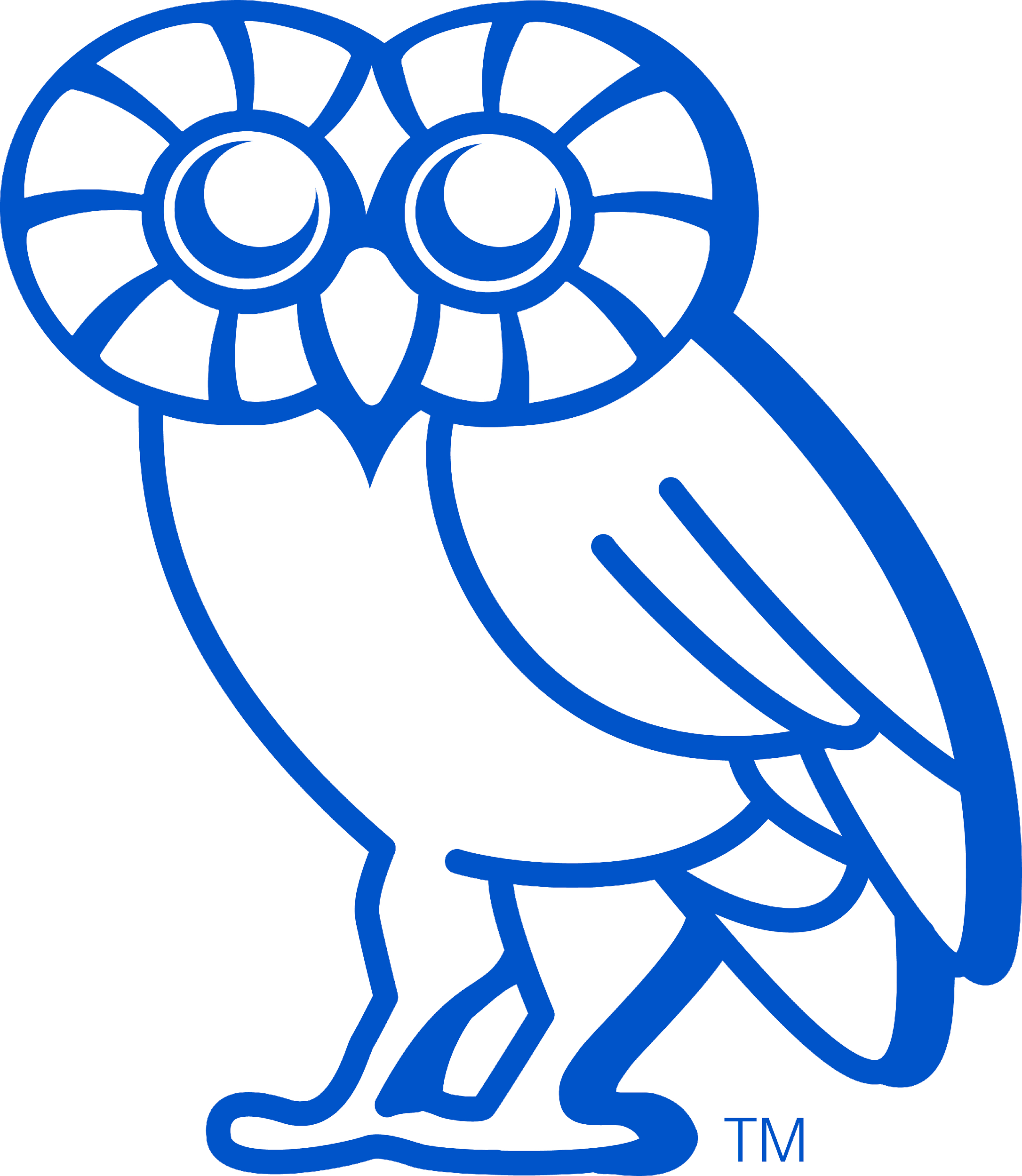 Authentic Conversational MaterialsWhere are they?
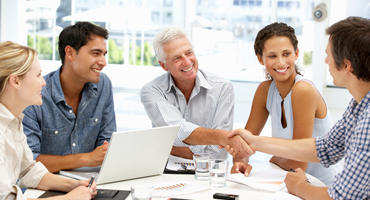 Naturally occurring conversations L1-L2 & L1-L1
1. Telephone Conversations
2. Recorded multimedia conversations 
	(sms, Skype, FB, etc.)
3. YouTube conversations
4. Commercials showing naturally occurring conversations
5. Snapchats
6. Conversations in different settings and contexts: 
Office					Friends: café, party
Neighbors				Strangers in the street
Store					Coffee shop						
Family conversations		Classmates
Medical: Dr.’s office
Business: meeting, phone negotiations
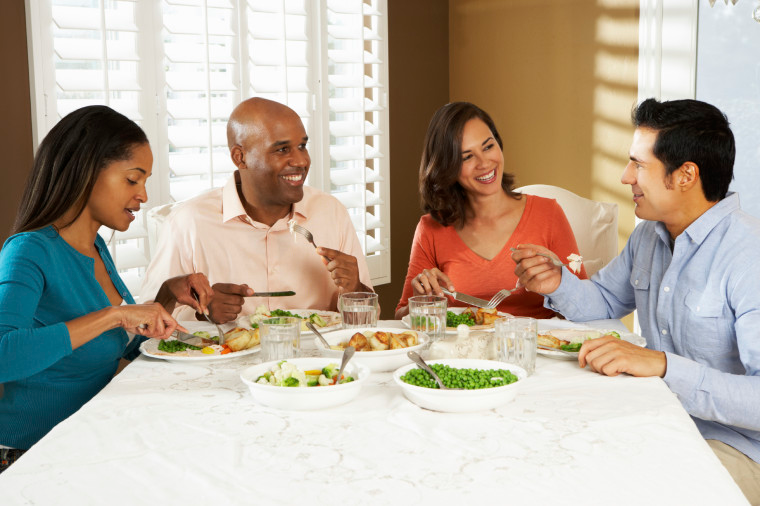 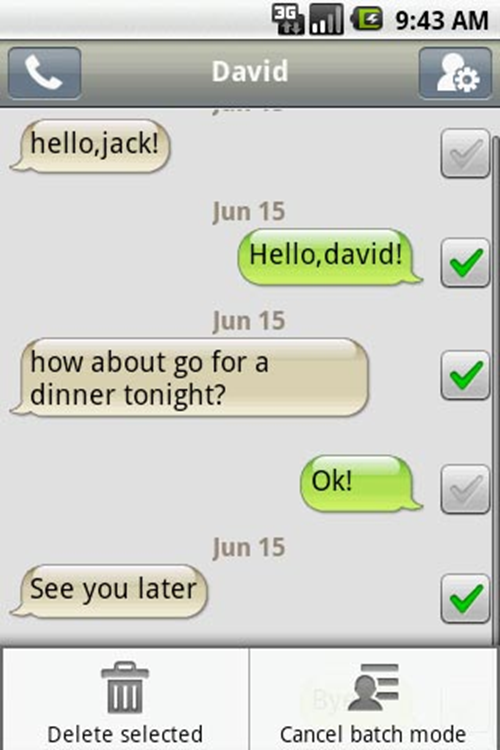 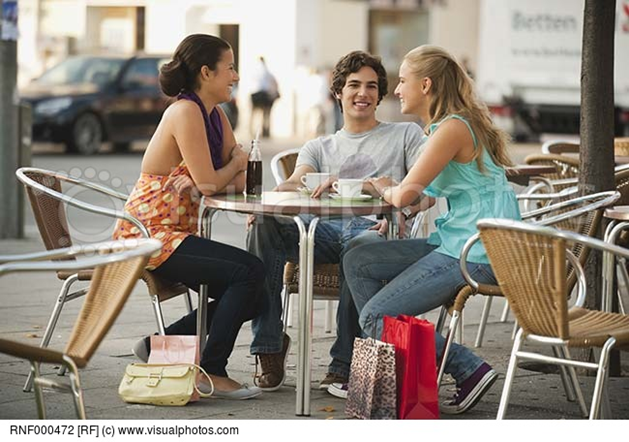 9
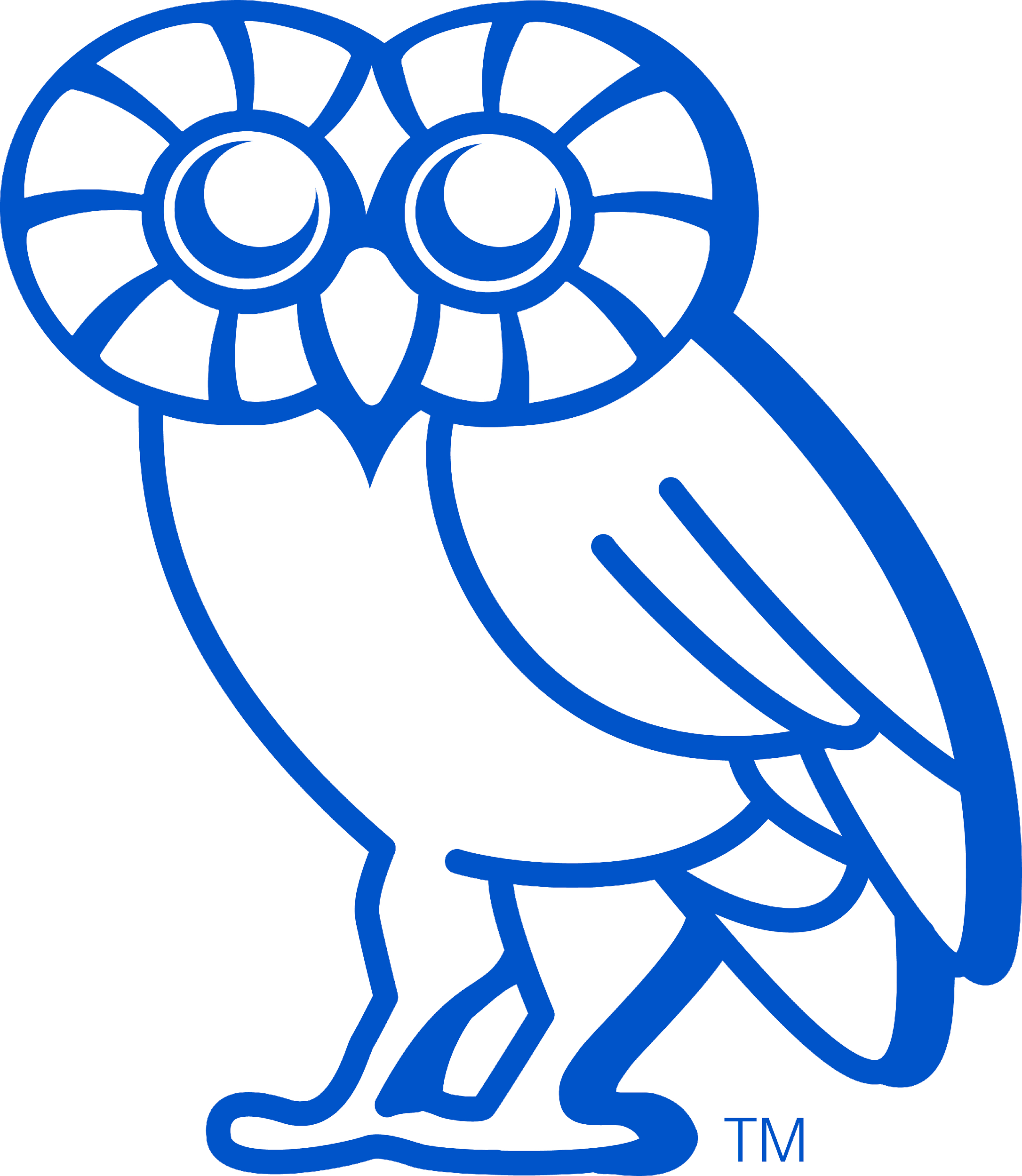 Scripted and Unscripted Conversation
Would you say these conversations are scripted or unscripted?

Conversation 1: Meeting

Conversation 2: Two college friends 

Conversation 3 Travel Agency

Conversation 4 Two Friends


Use Handout 1
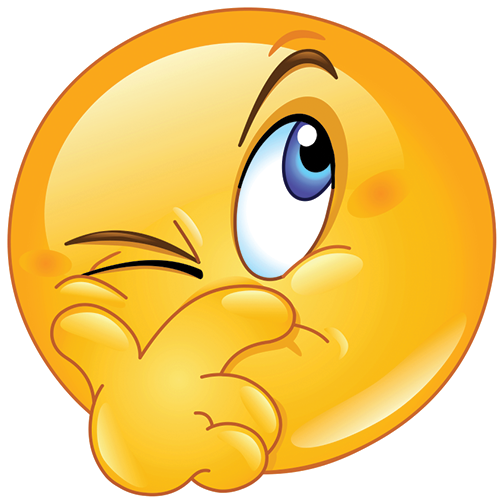 10
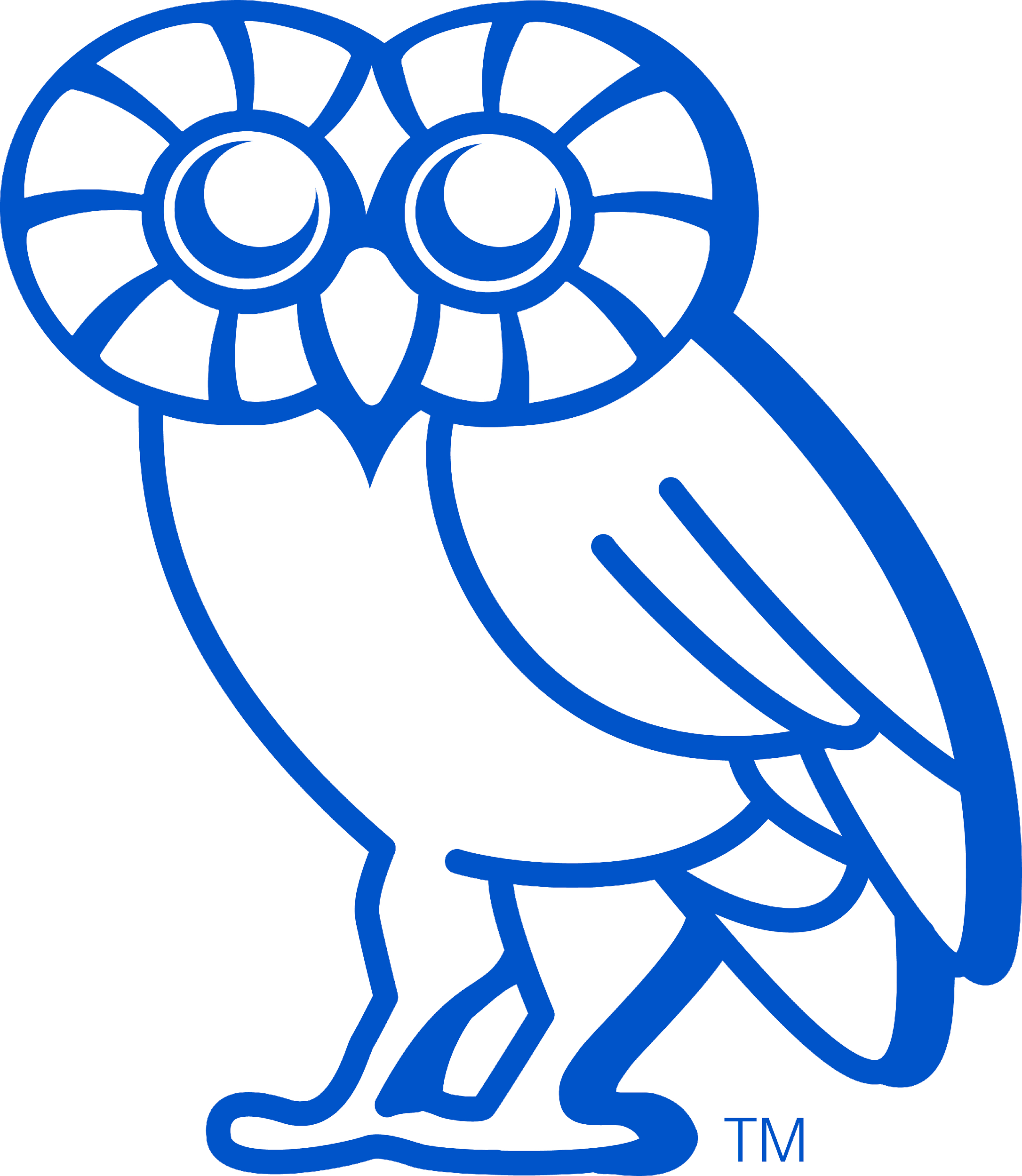 What is wrong?
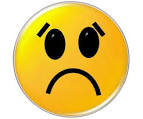 Which one would you eliminate?
Which one would you keep? Why?
Natural/Unnatural
Fluency/speed of delivery
Ennunciation
Accent
Exchange of information without social interaction
Affective component
Interlocutors making connections
Expressions of Interactivity: reactive tokens, particles

Use Handout
11
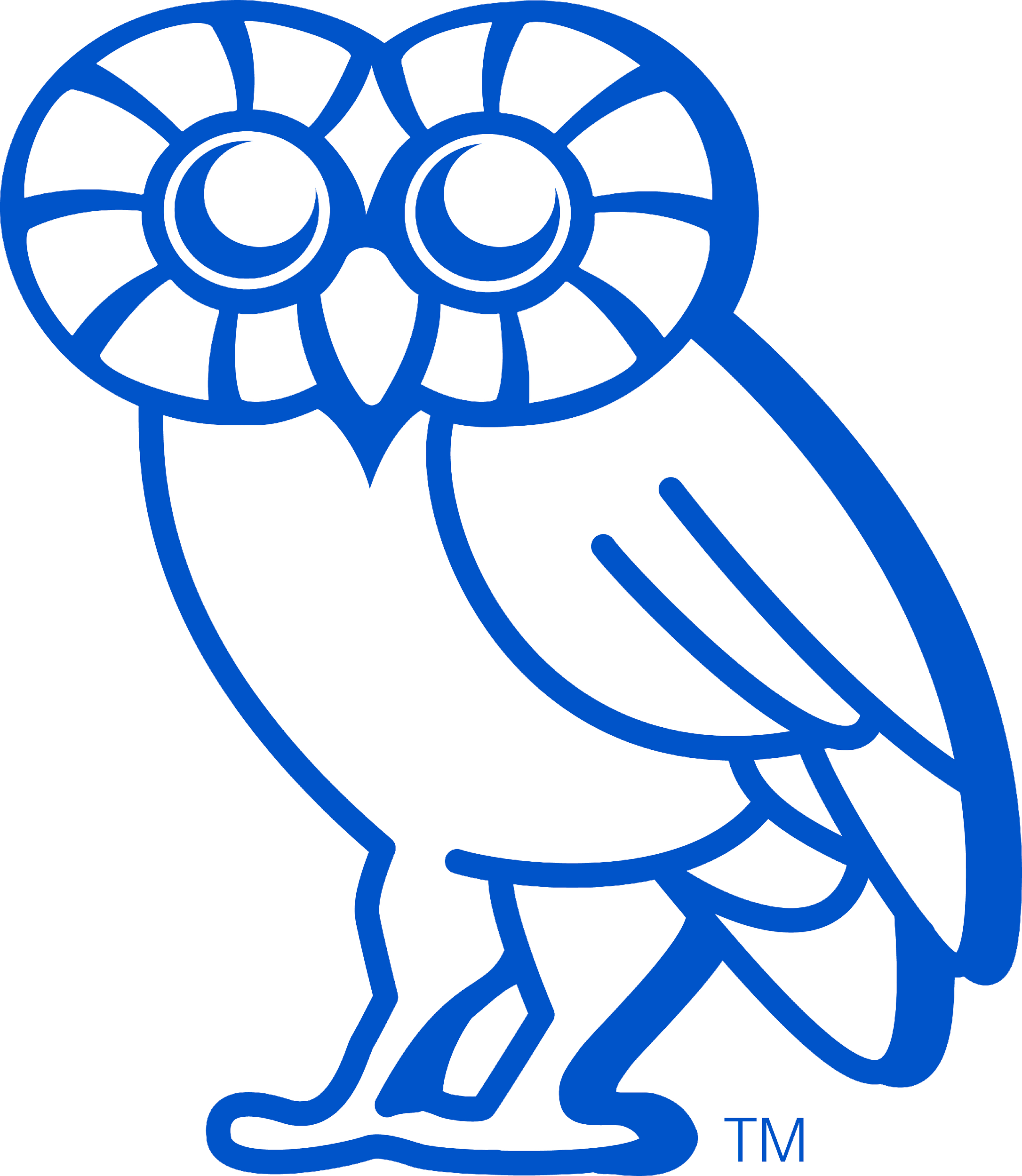 Creating Authentic Conversational Materials to teach Communicative Practices
Use the web: 
Commercials
Real conversations – YouTube- Podcasts
Snapchat
TV programs – reality shows – game shows
Collect your own Corpora of Video and/or Audio recordings of conversations
Use materials from students assignments: (get permission)
Recorded student’s conversations with native speakers
Recorded Videoconferences with native speakers (New pen pal)
Recorded conversations during study abroad programs (Naoko Osaki)
Between friends or conversation partners abroad
With families in home stays
Problems?
Use a Corpus: Collection of authentic language data (Handout 4)
	http://clicmaterialsld.blogs.rice.edu/
12
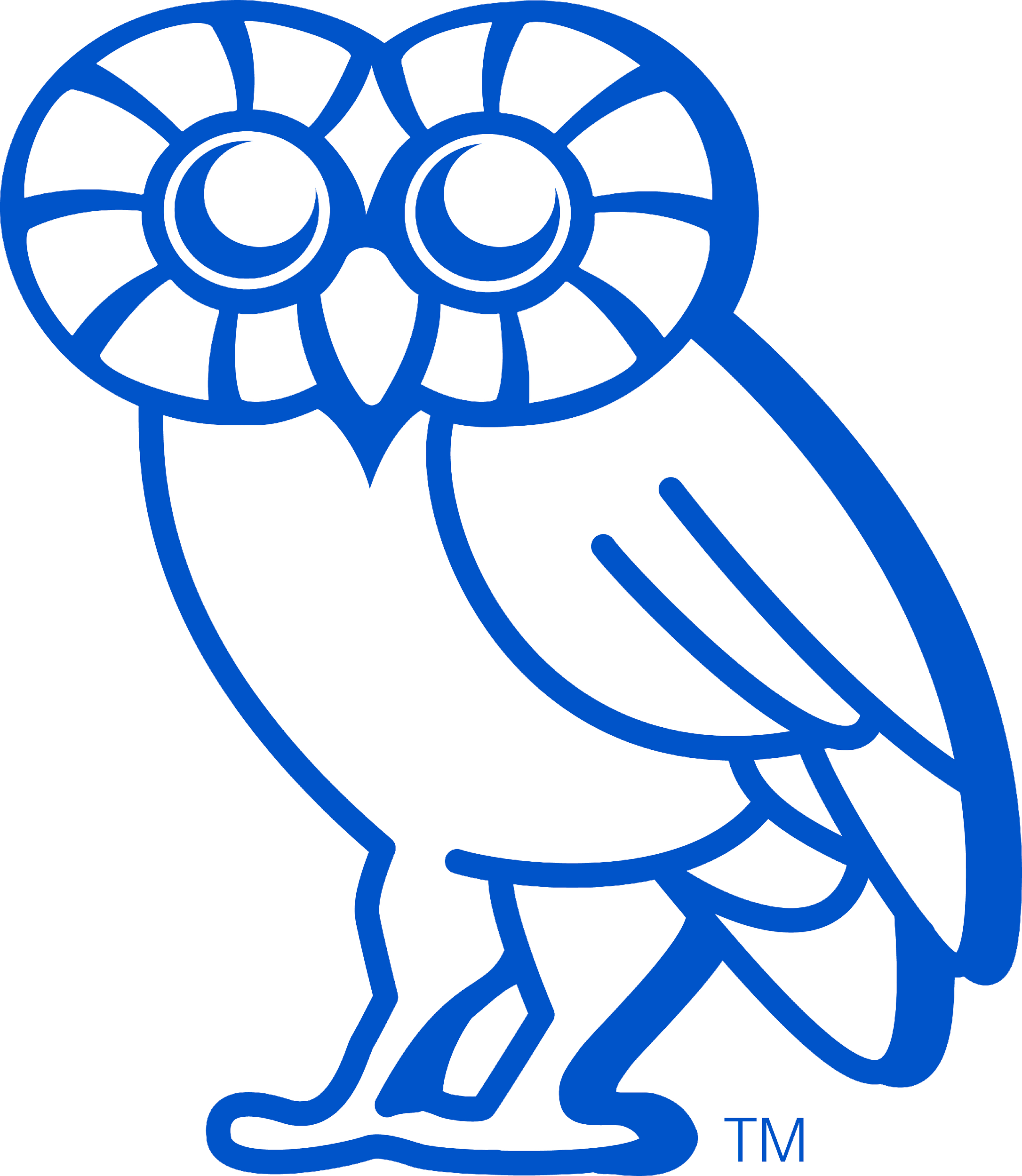 Using a Corpus
Corpus: Collection of authentic language data (Handout 4)
http://clicmaterialsld.blogs.rice.edu/
Conversations student w/ native speakers
Conversation by native speakers
Business recordings:
		Business meetings
		Student’s conversations with business executives
Medical:
Interviews with healthcare professionals
Doctor-patient mock interviews by native speakers
		Real Doctor-Patient Conversations:
14 recorded in a local physician’s office
7 recorded in China
13
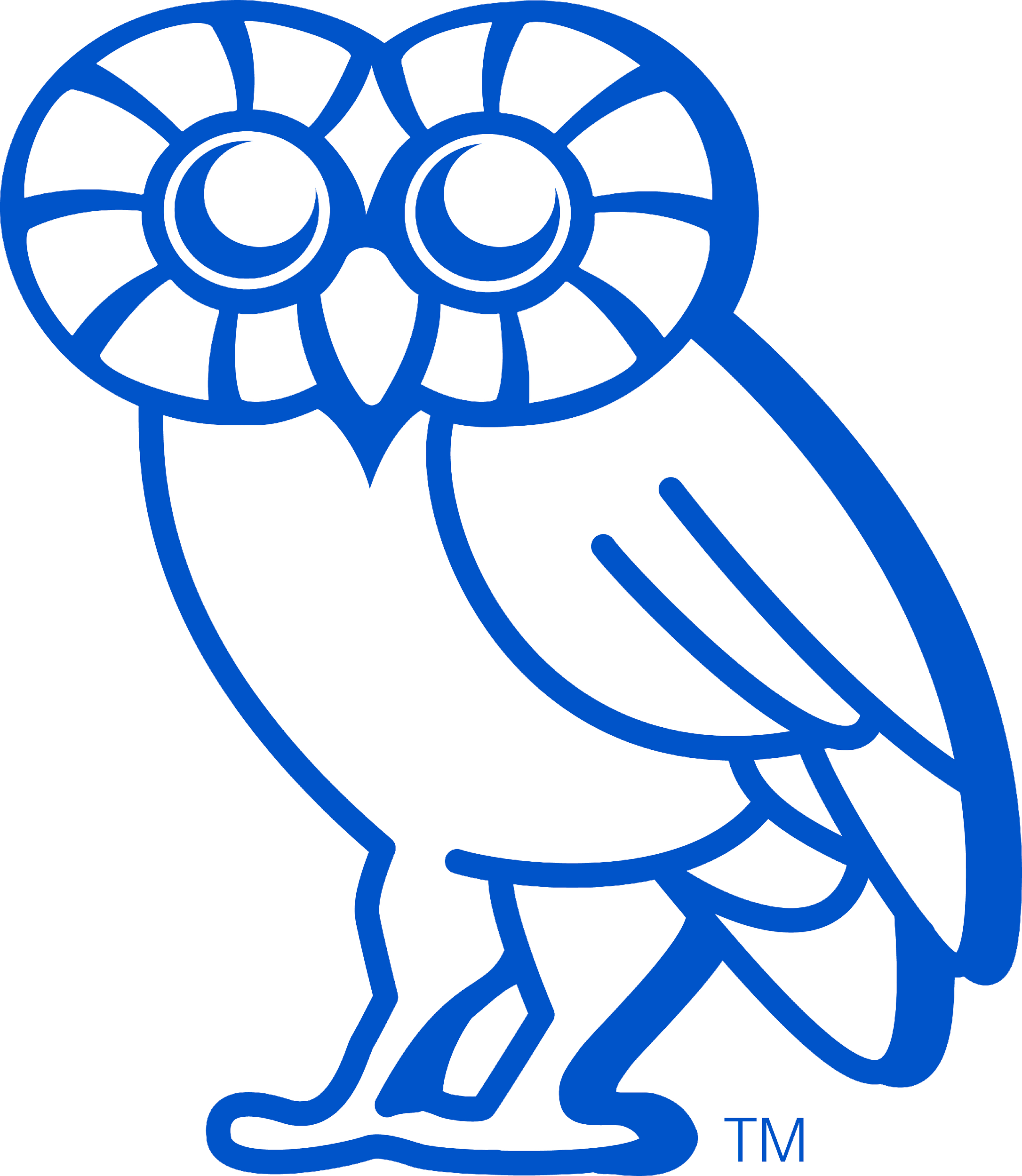 Preparing Conversational Materials for use in the classroom
Choose appropriate useful recordings
Choose a section that display the content to be learned (less is more)
Transcribe: 
Direct transcription (Vocab/Grammar/Syntax)
One shows non-verbal features using notations
Useful notations: 
		[  ]   Overlapping turns 		
Handout 2
Use ELAN (The language Archive) Software to reduce speed, pause a recording       https://tla.mpi.nl/tools/tla-tools/elan/download/
14
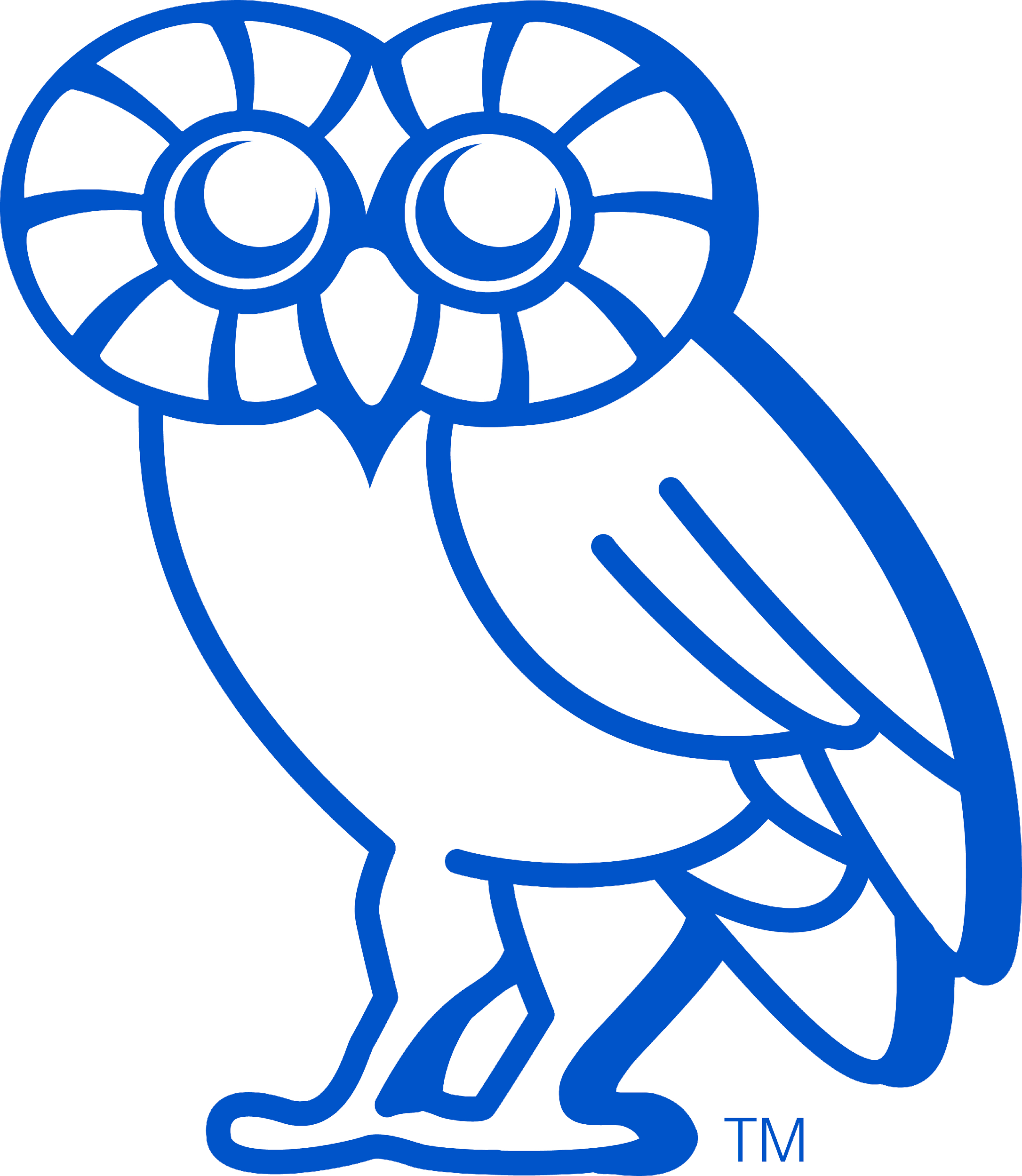 Using Authentic Materials

   Handout 2
A commercial from Venezuela: Mercantil Móvil Empresas
Handout 2.1
An Interview from Mexico: El Rol del abogado
Handout 2.2
A Documentary from Chile:  Conversaciones en un Taxi
15
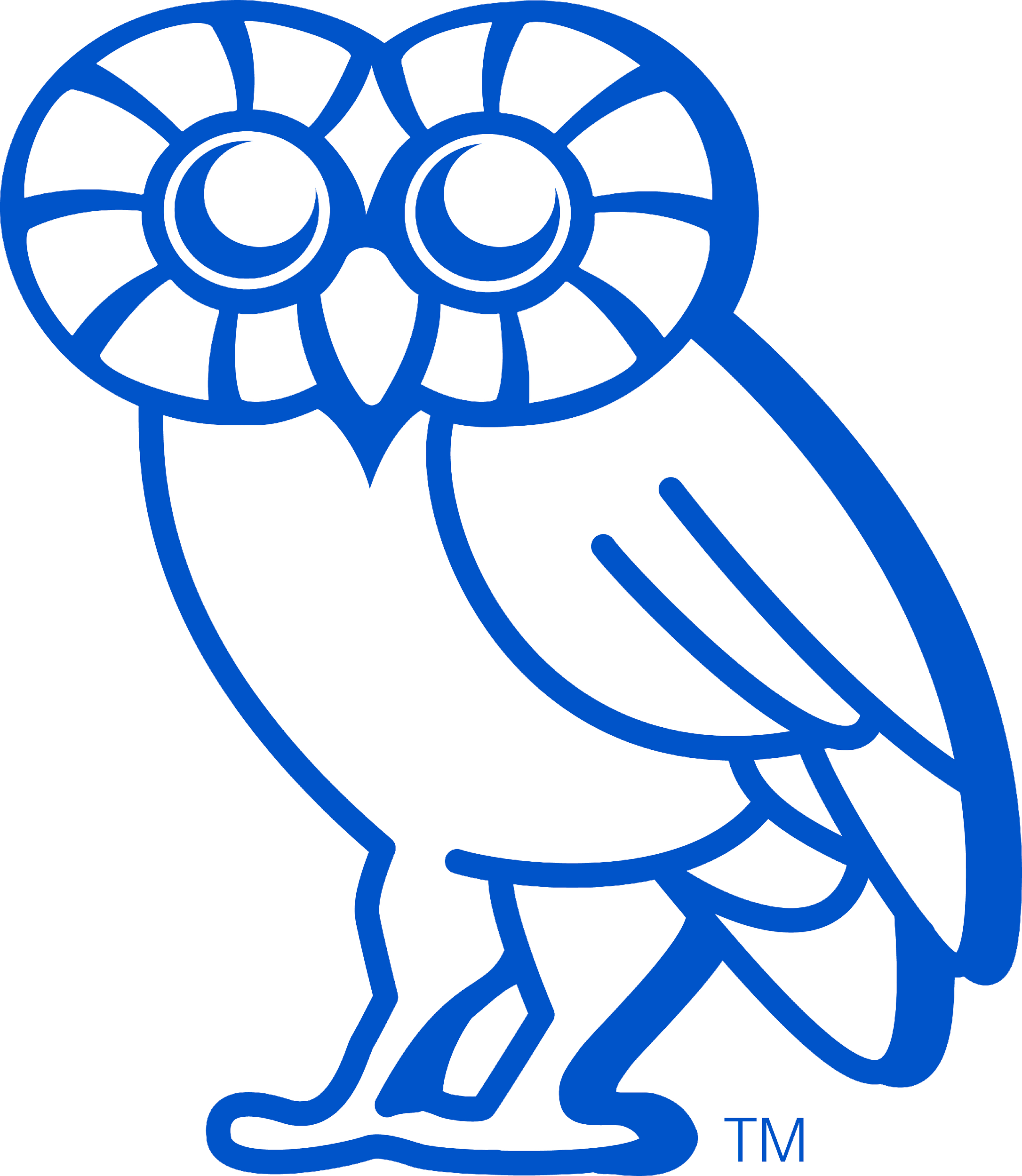 Total Language Package
Continue to include:
Grammar and Vocabulary*
Reading and Writing
Listening and Speaking
Add:
Unscripted spoken conversations to learn communicative practices  
Needs: 
*Some redirecting of grammar and vocabulary
*Authentic Conversational Materials
16
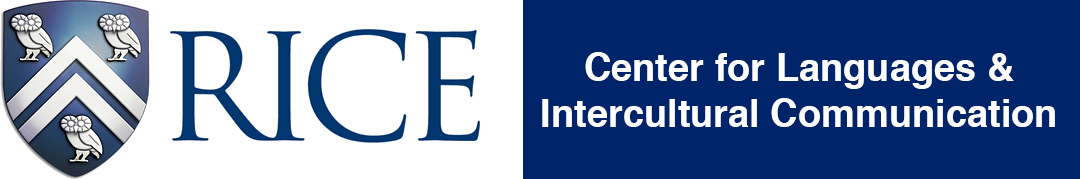 Thank you!

Any questions
or 
comments

aymara.boggiano@rice.edu
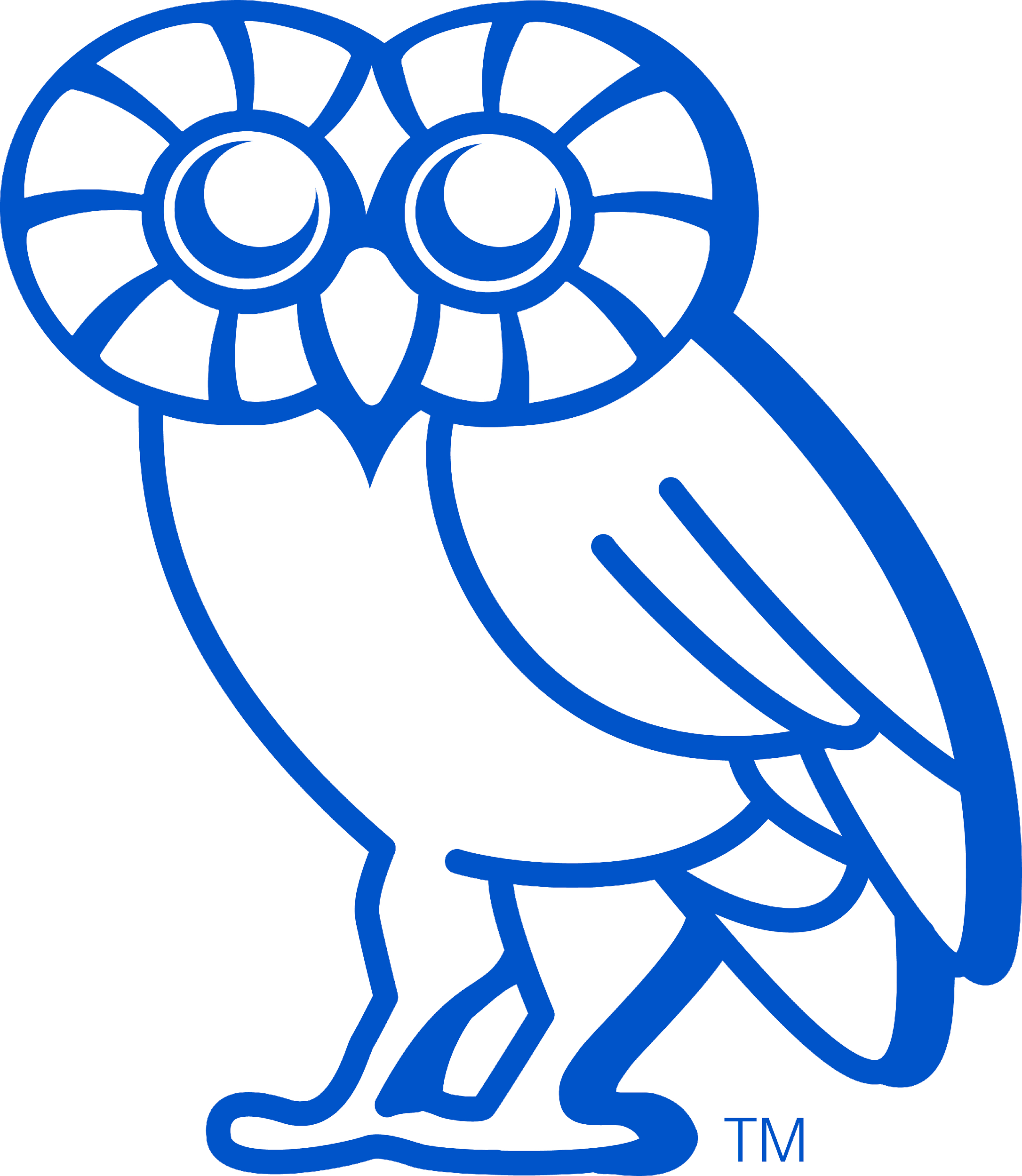 References
BARRAJA-ROHAN, A.-M. (2011). “USING CONVERSATION ANALYSIS IN THE SECOND LANGUAGE CLASSROOM TO TEACH INTERACTIONAL COMPETENCE”. LANGUAGE TEACHING RESEARCH, 15(4), 479–507. BETZ, E., & HUTH, T. (2014). BEYOND GRAMMAR: TEACHING INTERACTIONAL IN THE GERMAN LANGUAGE CLASSROOM. DIE UNTERRICHTSPRAXIS/TEACHING GERMAN, 47, ­140–163.CESTERO, ANA M. (2005).CONVERSACIONES Y LA ENSEÑANZA DE LENGUAS EXTRANJERAS. MADRID: ARCO LIBROS 2. JACOBSON, E., DEGENER, S., & PURCELL-GATES, V. (2003) CREATING  AUTHENTIC MATERIALS AND ACTIVITIES  FOR THE ADULT LITERACY CLASSROOM: A  HANDBOOK FOR PRACTITIONERS . NCSALL TEACHING AND TRAINING  MATERIALS. BOSTON, MA: NCSALL AT WORLD EDUCATION. 3. PURCELL-GATES, V., DEGENER, S., JA COBSON, E., & SOLER, M. (2001) TAKING LITERACY SKILLS HOME. FOCUS ON BASICS, 4 (D), 19-22  4. WRIGLEY, H. (2003). A CONVERSATION WITH FOB: WHAT WORKS FOR ESL  STUDENTS  FOCUS ON BASICS, 6 (C), 14-17

Berardo, Sacha (2006) Use of authentic materials in the teaching of reading.The Reading Matrix Vol. 6 No. 2